Adatbeviteli eszközök
Az egér használata és beállításai
Az egér használata
Rámutatás
Az egér nyilát egy adott elemre toljuk.
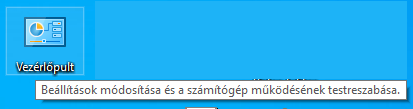 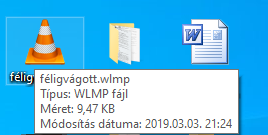 Az egér használata
Kijelölés
Az egér bal gombjával egyet kattintunk, miután valamely grafikus elemre rámutatunk. (Egyszer kattintunk rá)
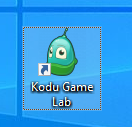 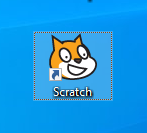 Az egér használata
Kijelölés
Az egér segítségével több elemet is kijelölhetünk.
 Ha az ikonok nem egymás mellett vannak, akkor lenyomjuk a billentyűzeten a Ctrl gombot, majd egyenként  rákattintunk a kijelölendő ikonokra.
Ha az ikonok egymás mellett vannak, akkor úgy is kijelölhetjük, hogy lenyomjuk az egér bal gombját és az egér húzásával kijelölünk egy téglalap alakú részt.
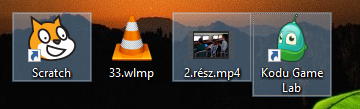 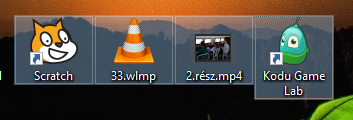 Az egér használata
Indítás
Rámutatunk valamelyik programikonra, s kattintunk  rövid időn belül kétszer az egér bal gombjával. Ilyenkor a kiválasztott program elindul.
Az egér használata
Húzás
Egy grafikus elemre rámutatunk, majd az egeret a  lenyomott bal gomb mellett toljuk. Ilyenkor a kijelölt elem általában követi az egérkurzort.
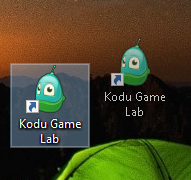 Az egér használata
Húzás
Ha egy ikont a jobb gomb lenyomása mellett húzunk, akkor a számítógép rákérdez az adott objektum áthelyezésére vagy átmásolására.
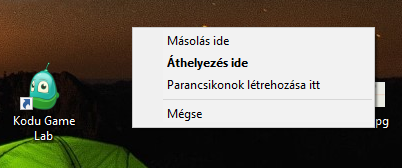 Az egér használata
Kattintás az egér jobb gombjával
Mutassunk rá valamely elemre, majd kattintsunk egyet az egér jobb gombjával. Ekkor megjelenik a helyi menü vagy más néven gyors menü. 
A helyi menüből kiadhatjuk az adott elemhez tartozó legfontosabb parancsokat.
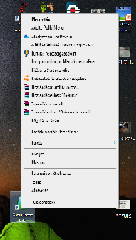 Az egér használata
A két gomb közötti görgővel a munkaterületet mozgathatjuk a képernyőn lefelé vagy felfelé.
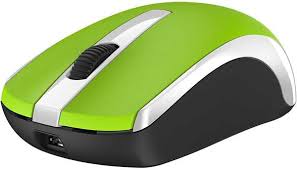 Az egér beállításai
Az egér beállítását a Windows rendszerben a Vezérlőpulton végezhetjük el. 

Ha nem találod az ikont az Asztalon, akkor a Start menüből indíthatod el.
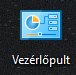 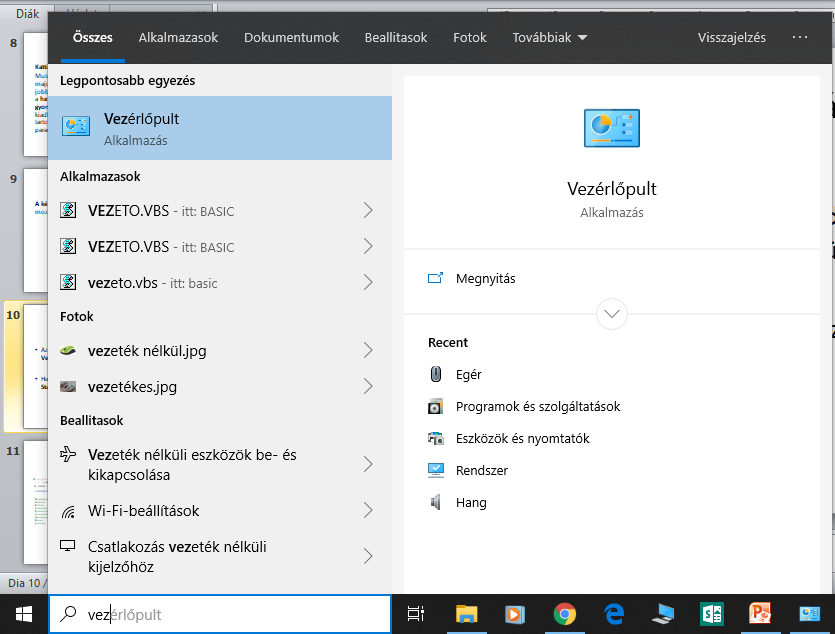 Az egér beállításai
Vezérlőpult
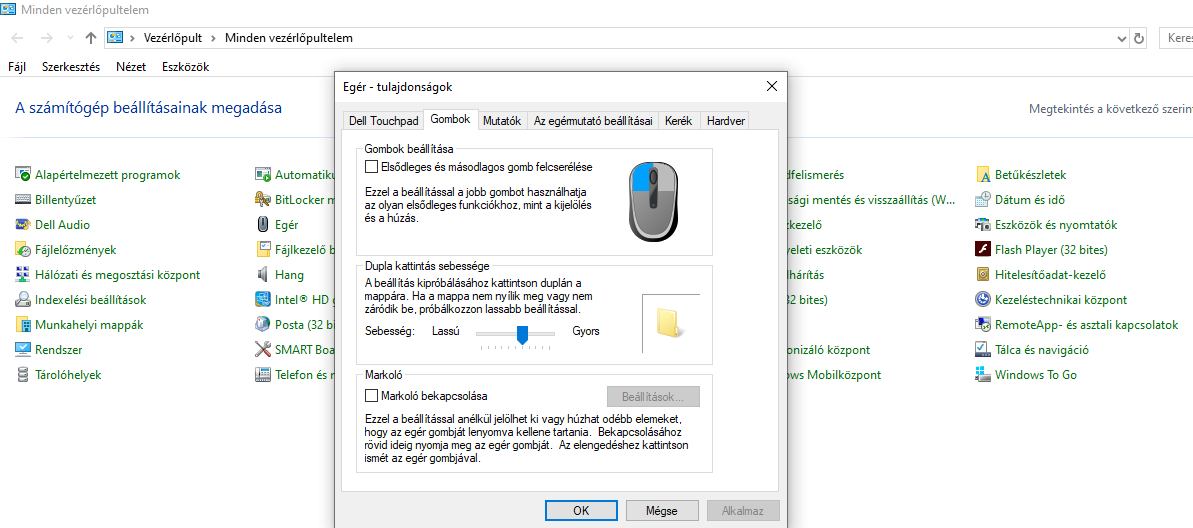 Az egér beállításai
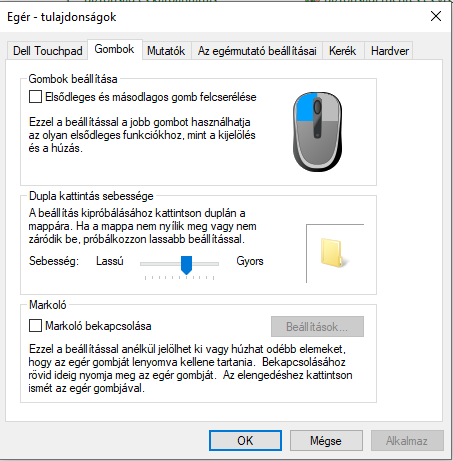 Fontos beállítások:
Az egér két gombjának, az elsődleges és a másodlagos gombjának  felcserélése (balkezes egér).
Az egérrel végzett művelet sebességének megadása.
Milyen legyen az egérmutató, kívánjuk-e a nyomvonalát követni.
Feladatlap
www.redmenta.com
Direktcím: beveger